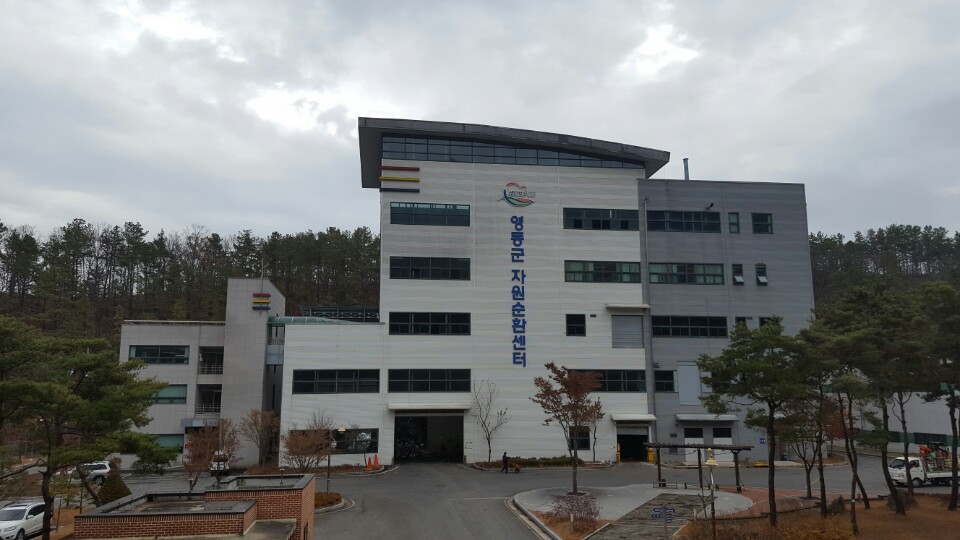 5-1. 자원순환센터  소각시설  정기점검
3.11.(토) ~ 3. 15.(수) (5일간) 
점검업체 : 한라오엠에스㈜
내      용 : 소각로 가동중지 및 정기점검
5-2. 폐기물매립시설 수질검사 실시
3. 24.(금)
대      상 : 침출수 원수·처리수, 지하수 등
검사기관 : 충북보건환경연구원
검사항목 : pH 등 27항목
5-3. 2017년「세계 물의 날」정화활동 실시
3.15.(수) ~ 3. 24.(금) / 영동천 일원 / 800명( 사회단체, 
    군인, 공무원 등)
내       용 : 환경정화활동 등
5-4.  하수처리시설 설치공사 현황
5-5. 기타 현안업무
비산먼지 배출사업장 지도·점검 / 공사장 등 20개소 / 
     환경관리팀장 외 2명 / 비산먼지 억제시설 가동여부 등 
     점검